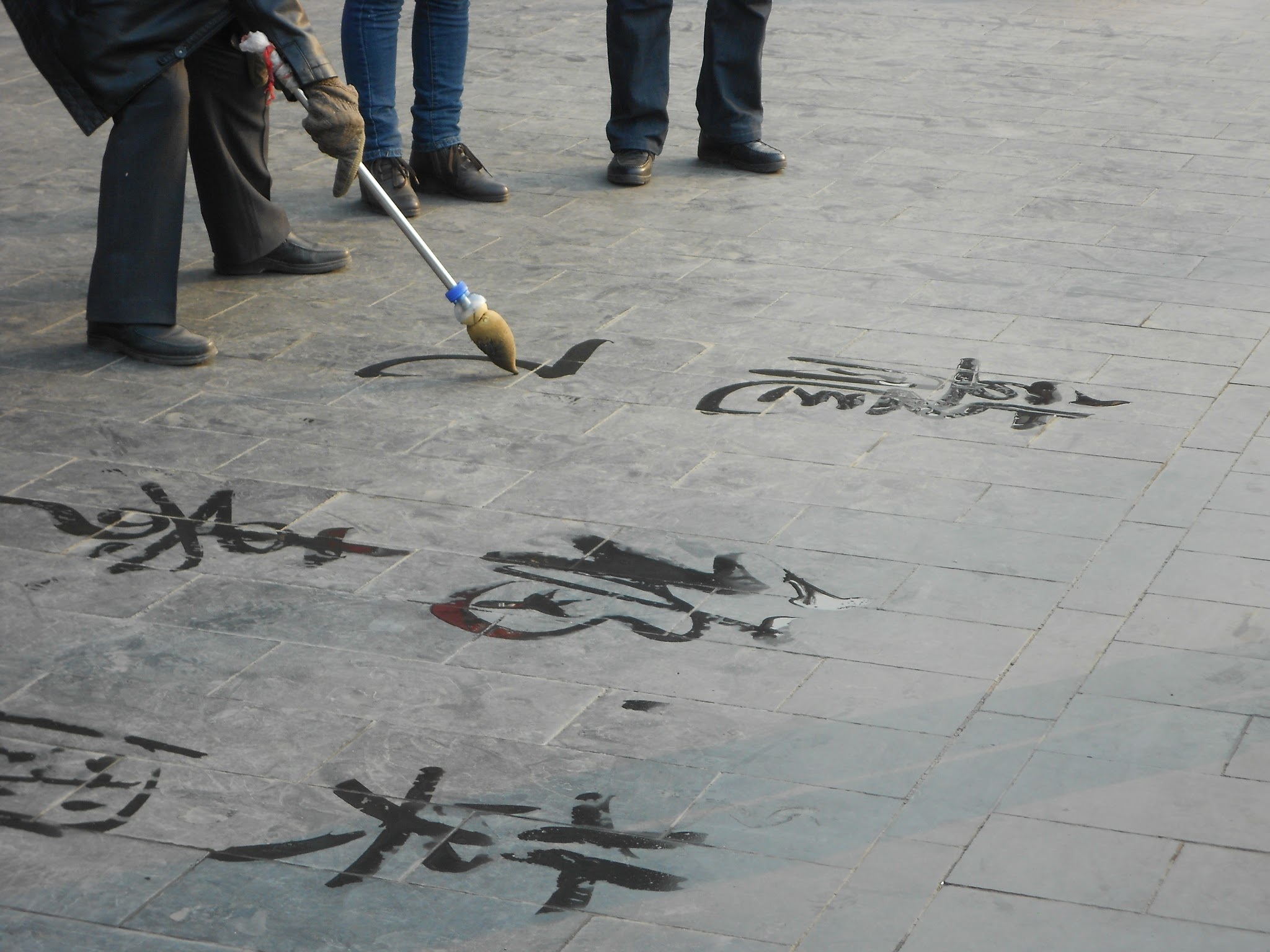 Hànzì 汉字
对话 1
rènshi
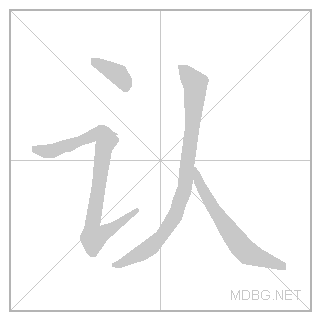 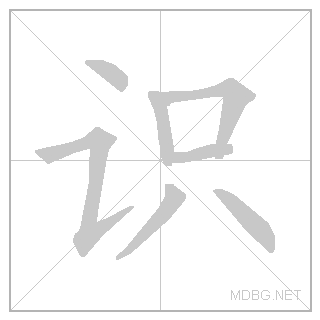 人rén
只zhǐ,zhī
gāoxìng
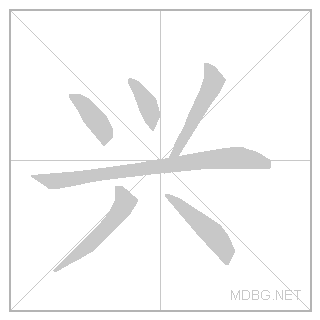 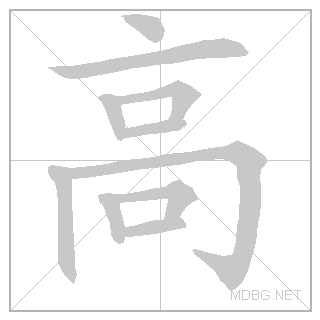 我很高兴。
他很高。
kěyǐ
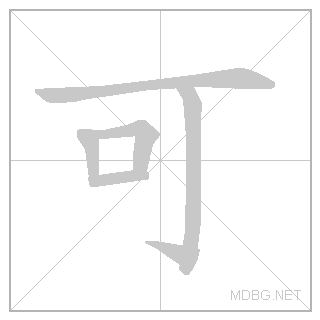 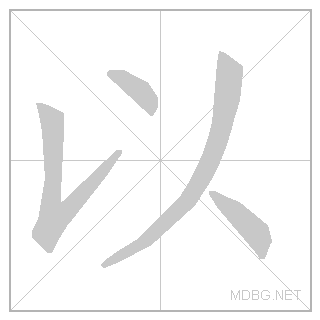 可以kěyǐ
可是kěshì
jìnlai
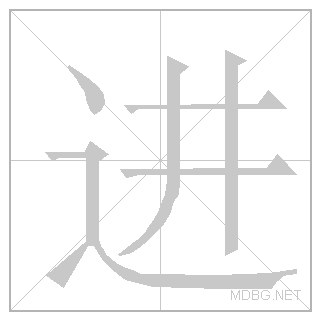 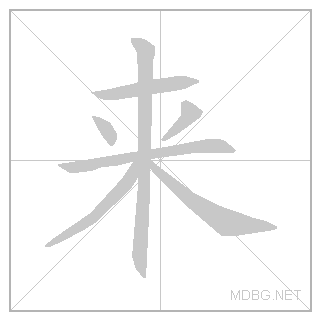 进来jìnlái
进去jìnqu
请进qǐngjìn
qǐng
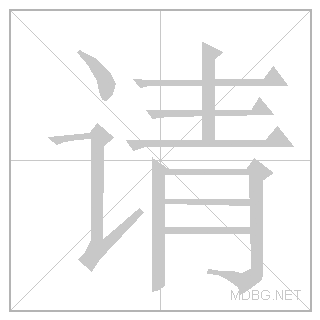 请写
请看
请听
请坐
请读
jìzhě
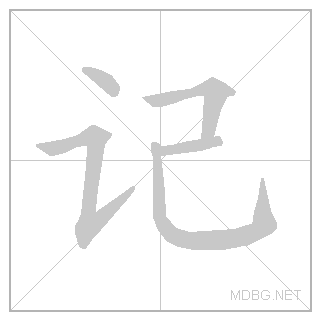 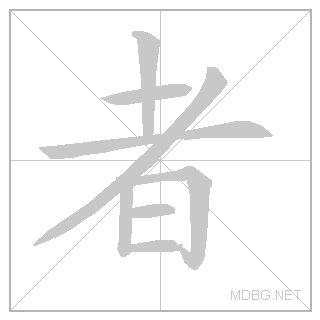 学者xuézhě
读者dúzhě
guìxìng
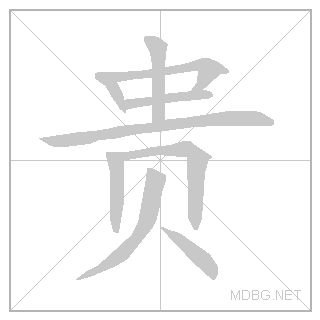 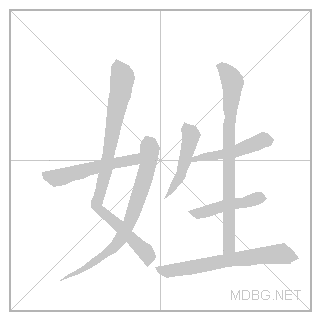 它很贵！Tā tā guì！
你姓什么？Nǐ xìng shénme？
Китай - матриархат VI-IV тысячелетие до нашей эры.
jiào
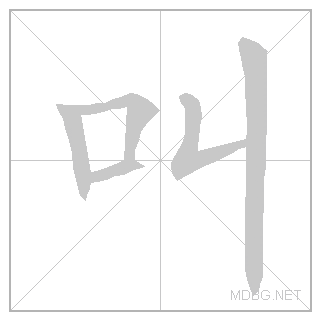 xiānsheng
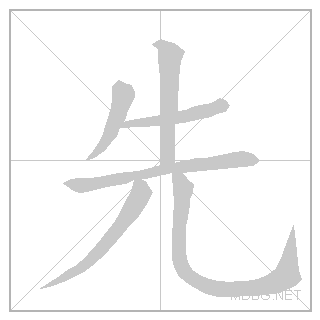 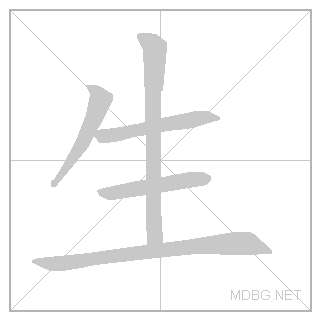 周（zhōu）先生
杨（yáng） 先生
Yáng
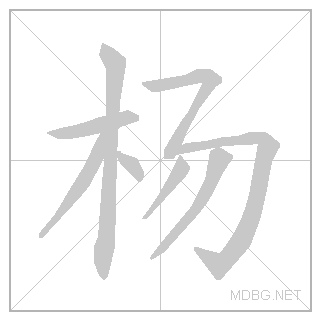 场chǎng – площадь (площадка)
杨yáng  - «тополь»(общее родовое имя)
对话2
yǔyán
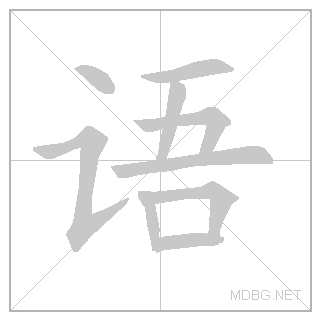 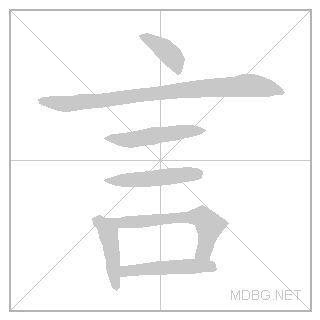 汉语hànyǔ
俄语éyǔ
英语yīngyǔ
xuéyuàn
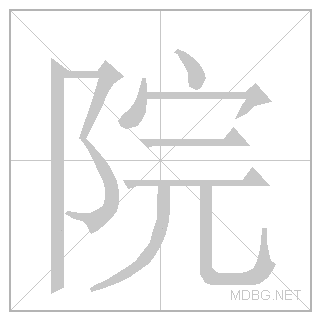 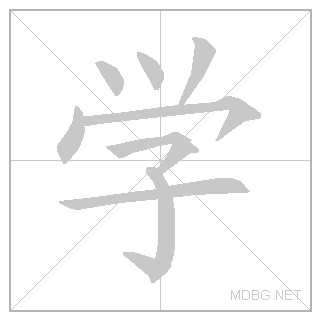 外语学院wàiyǔ xuéyuàn
理工学院 lǐgōngxuéyuàn политехнический институт
de
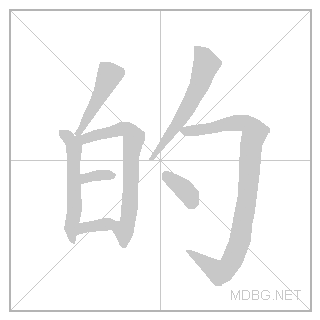 我的
你的
他们的
老师的
陈医生的
xuésheng
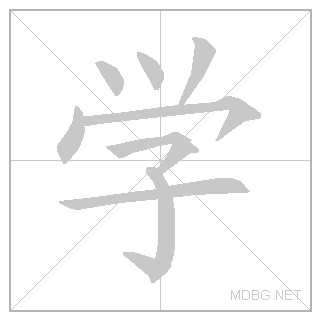 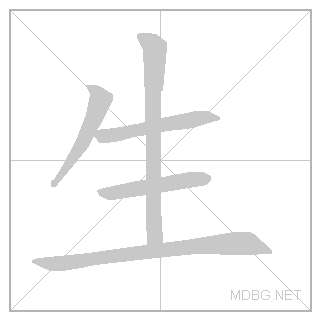 我的学生
同学tóngxué
shénme
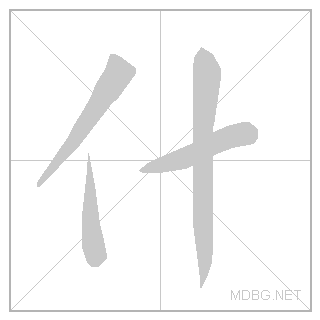 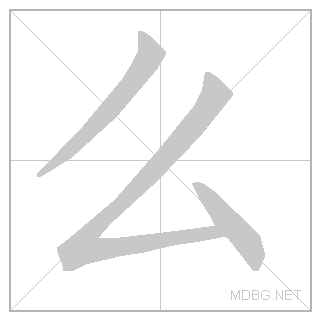 你叫什么名字? Nǐ jiào shénme míngzi?
你喜欢什么？Nǐ xǐhuan shénme？
这是什么？Zhè shì shénme？
xuéxí
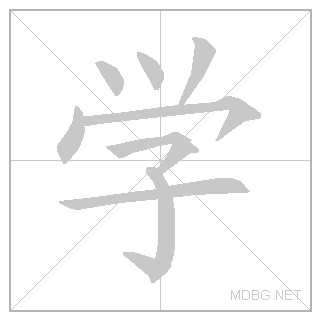 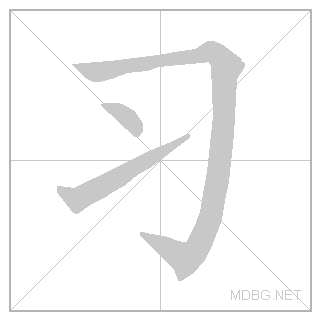 我喜欢学习汉语。Wǒ xǐhuan xuéxí Hànyǔ .
Hànyǔ
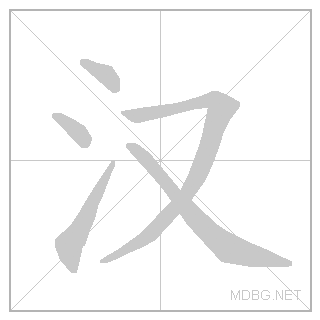 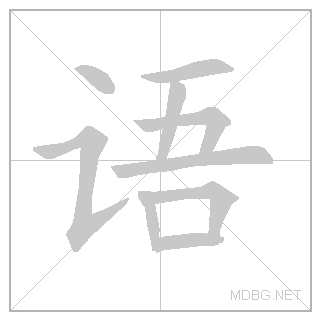 中文Zhōngwén
汉语Hànyǔ
Yīngguó
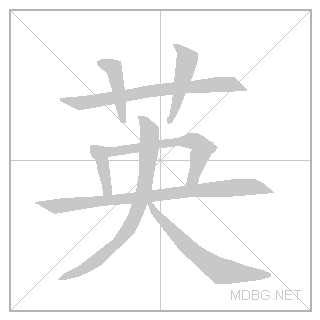 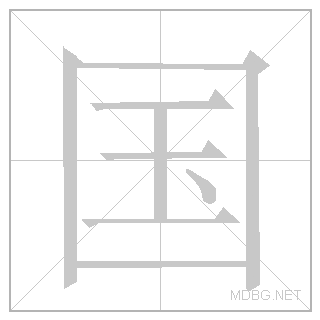 Mǎ Dàwéi
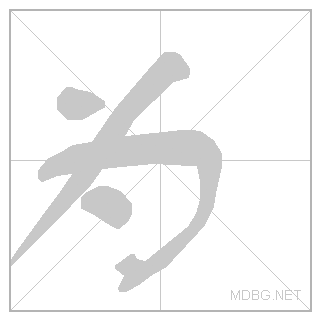 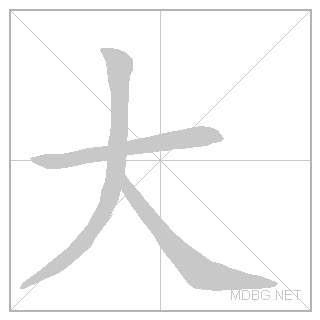 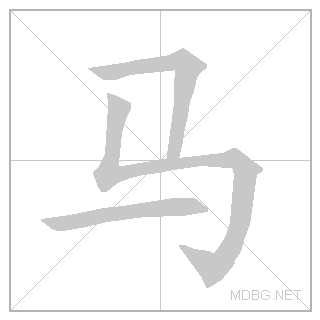 Jiānádà
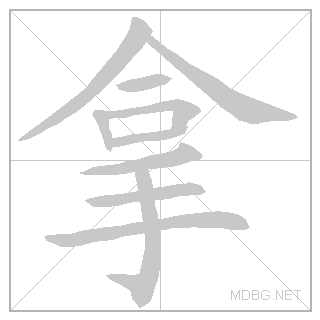 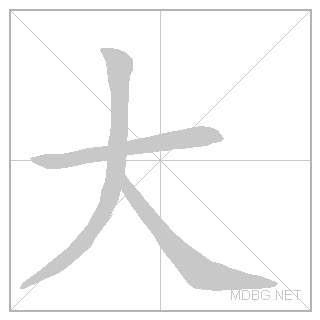 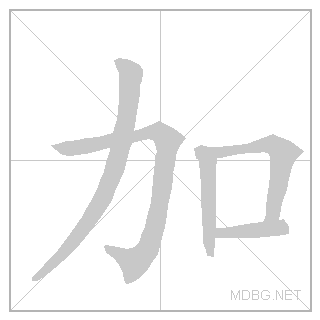 Měiguó
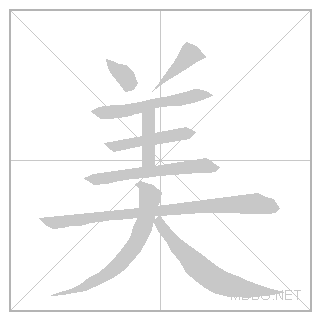 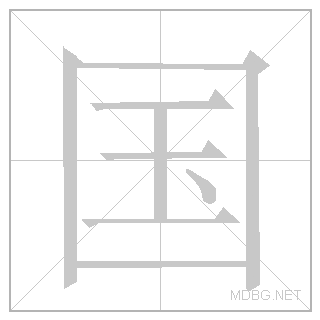